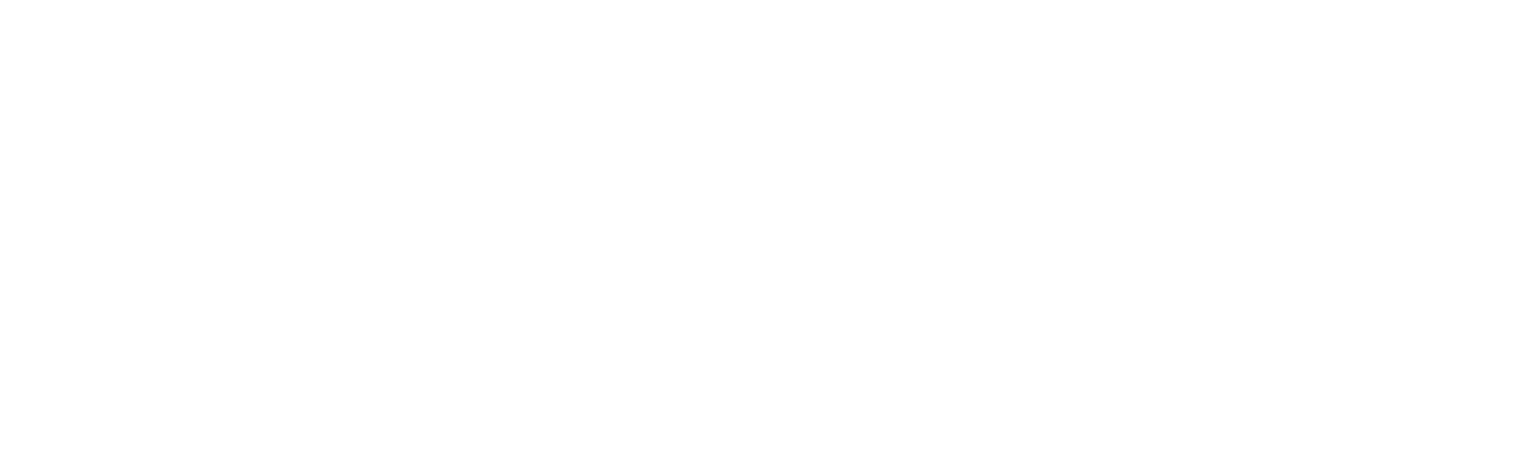 Работа с Порталом регистрации заявок на участие в конкурсах
Жанна Борзаева
2017 год
Ссылки на ресурсы
http://fcpir.ru/ – Официальный сайт информационной поддержки Федеральной целевой программы «Исследования и разработки по приоритетным направлениям развития научно-технологического комплекса России на 2014—2020 годы»
http://konkurs.fcpir.ru/ – Портал регистрации заявок на участие в конкурсах в рамках федеральной целевой программы «Исследования и разработки по приоритетным направлениям развития научно-технологического комплекса России на 2014-2020 годы».
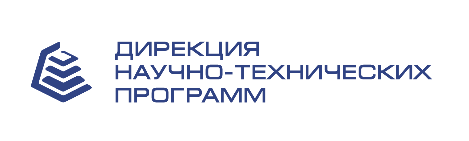 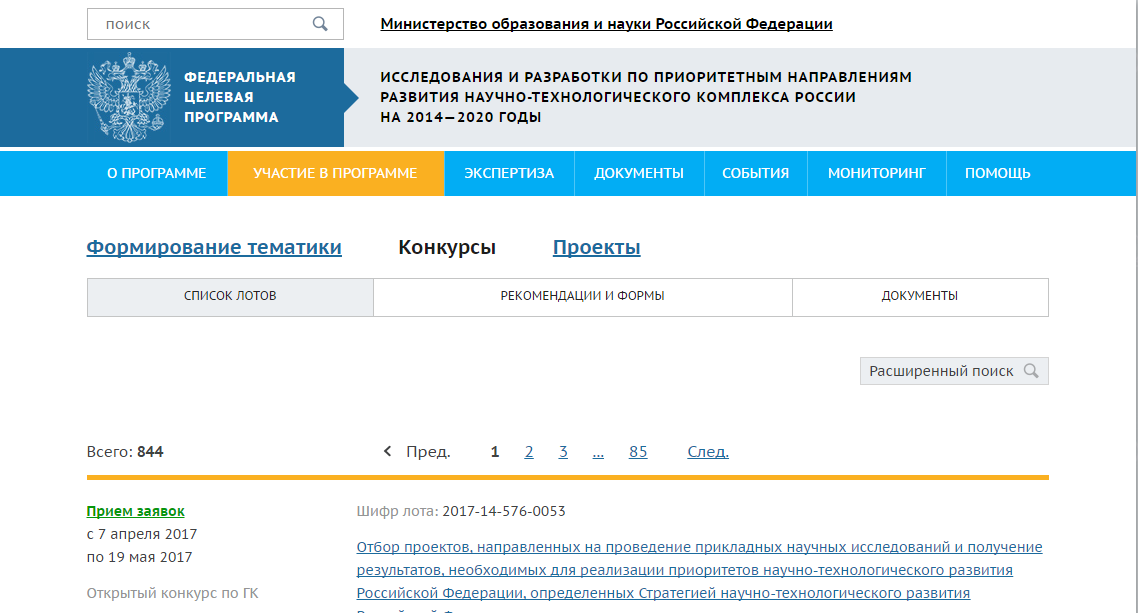 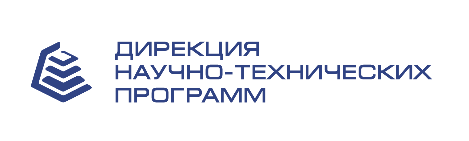 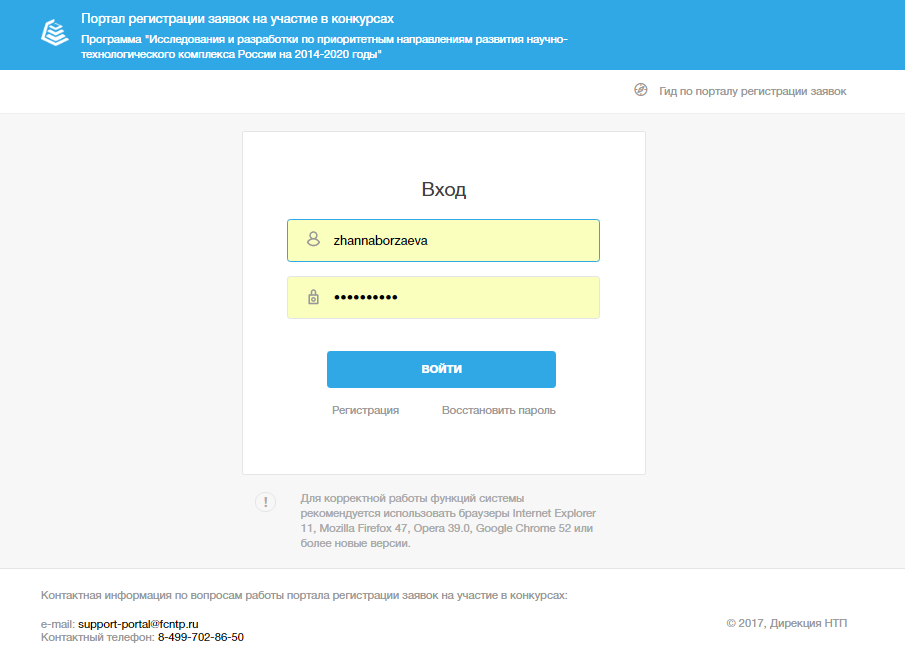 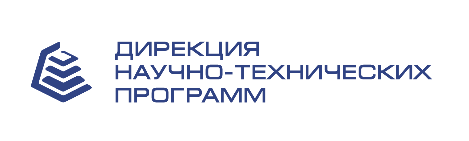 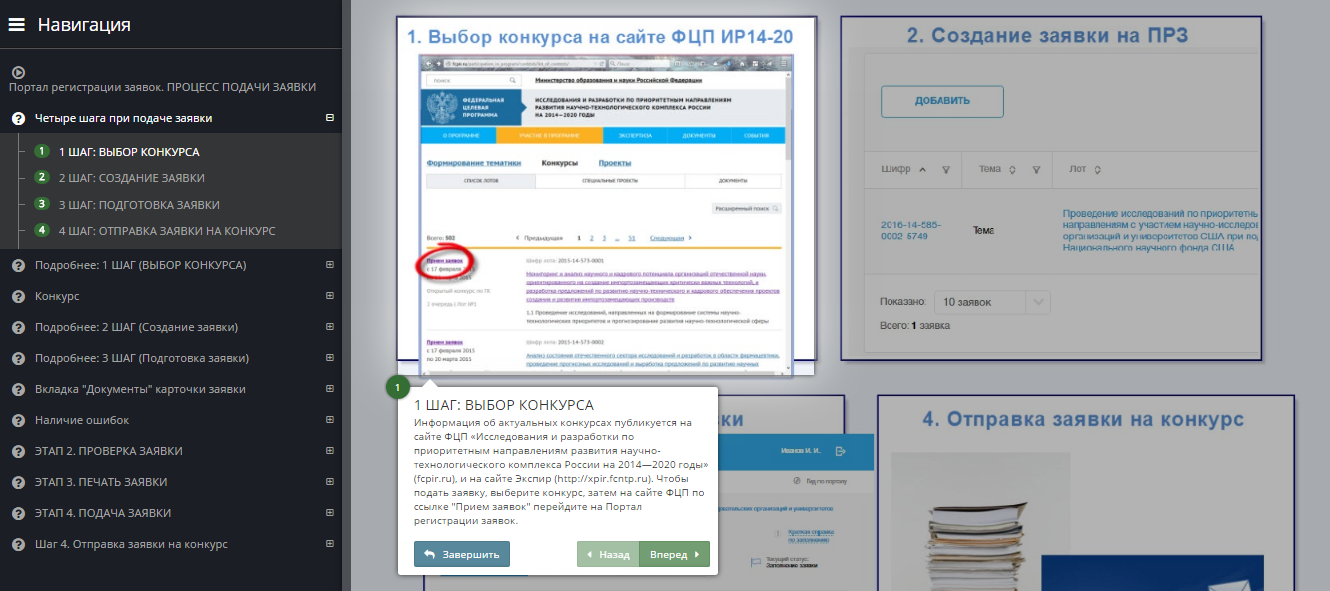 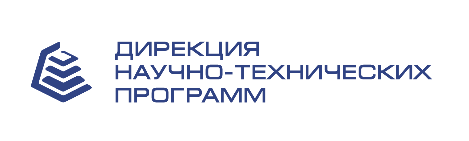 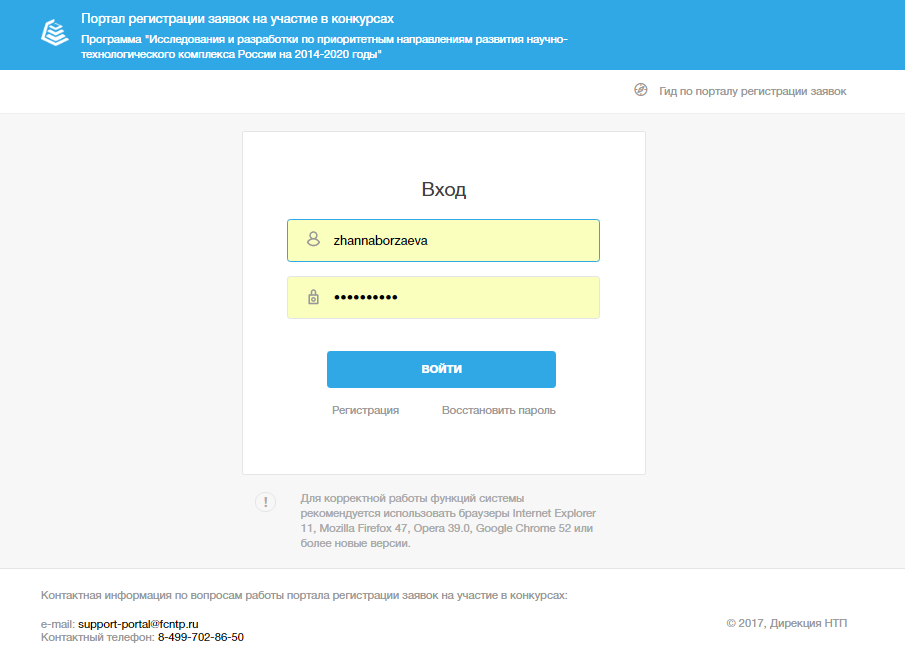 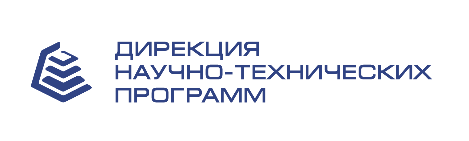 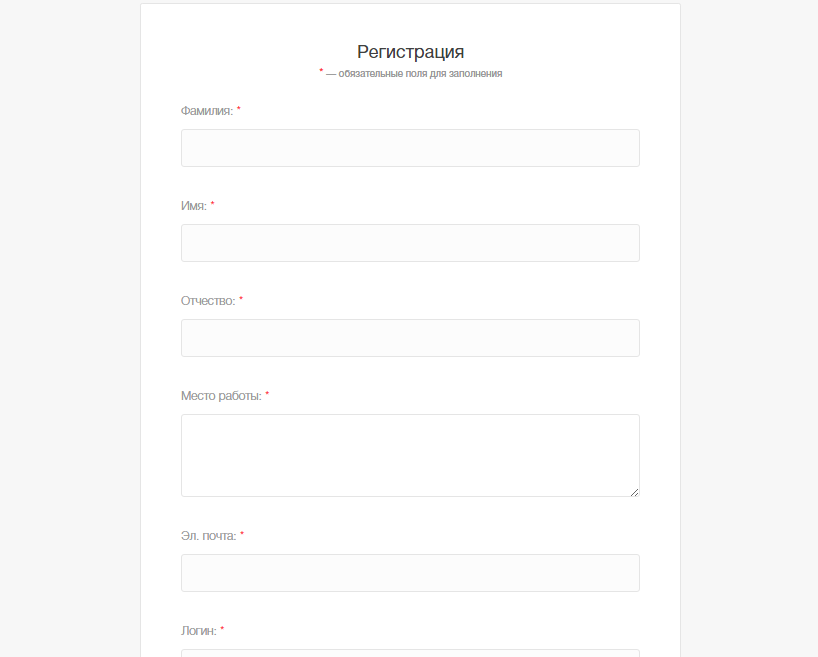 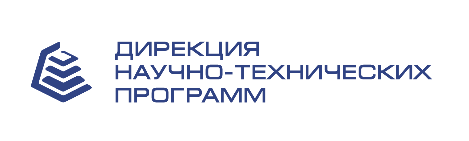 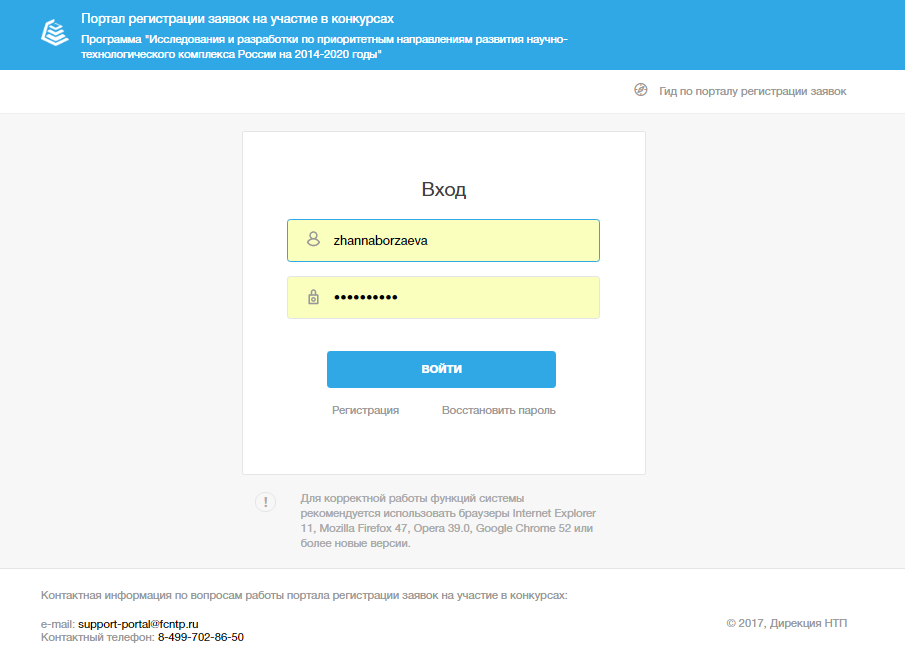 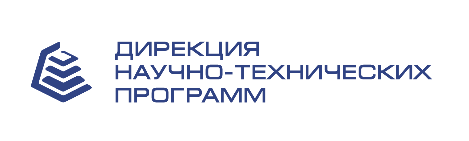 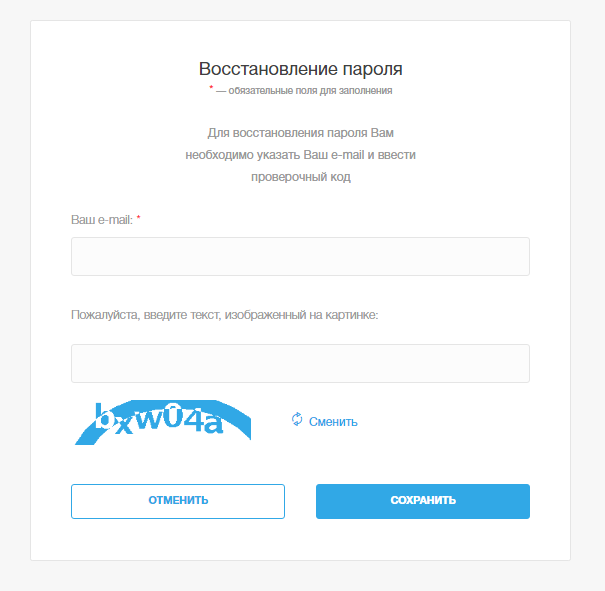 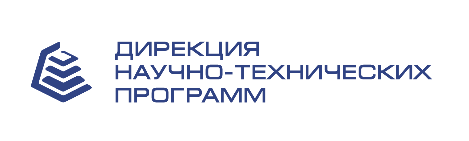 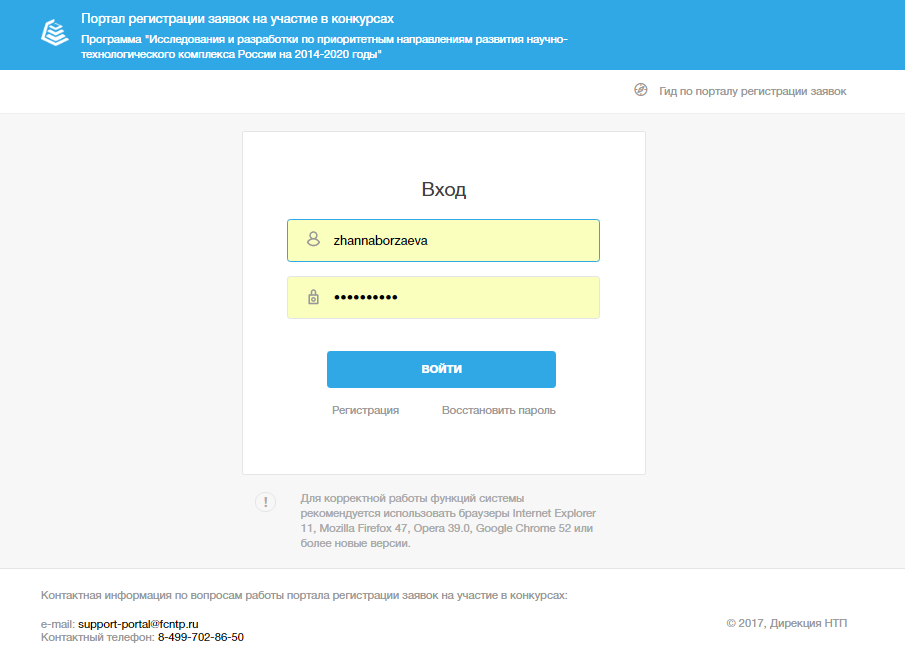 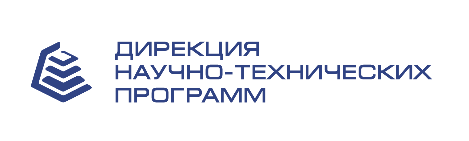 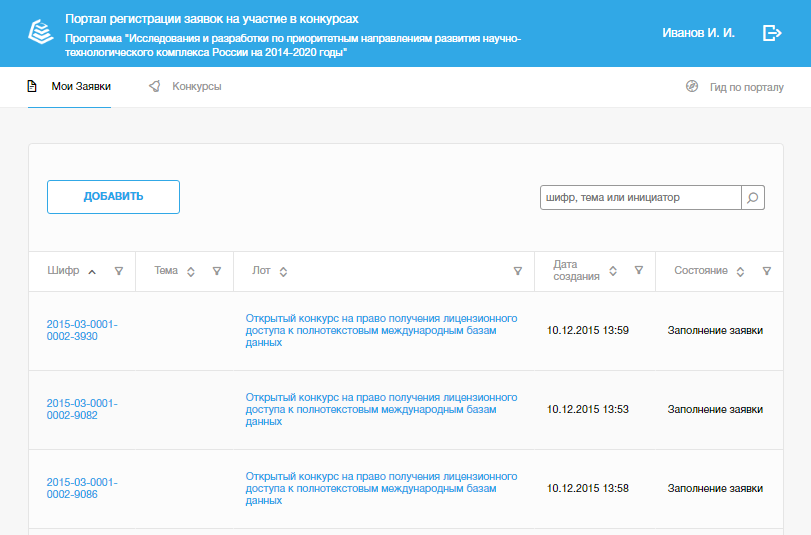 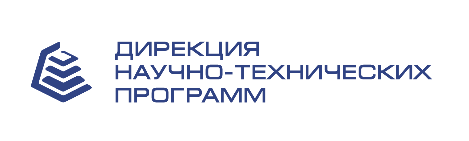 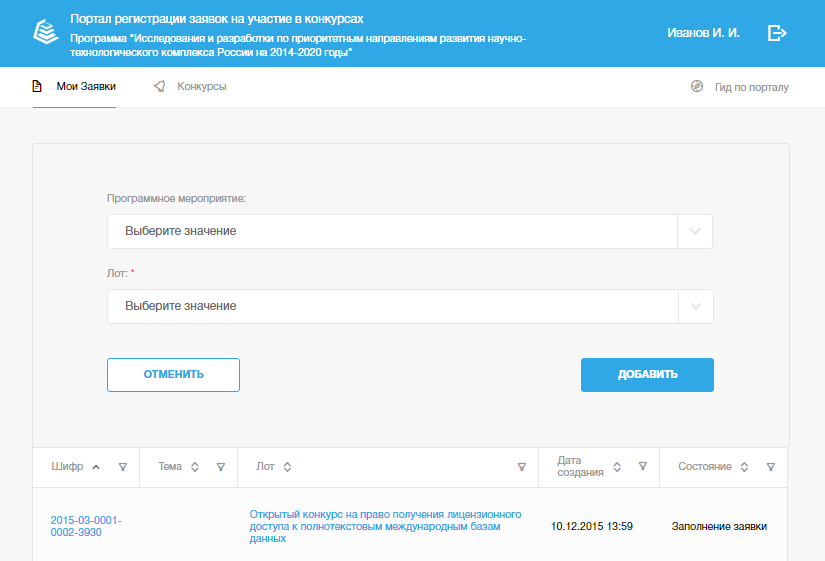 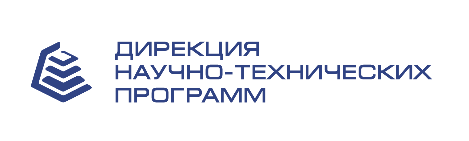 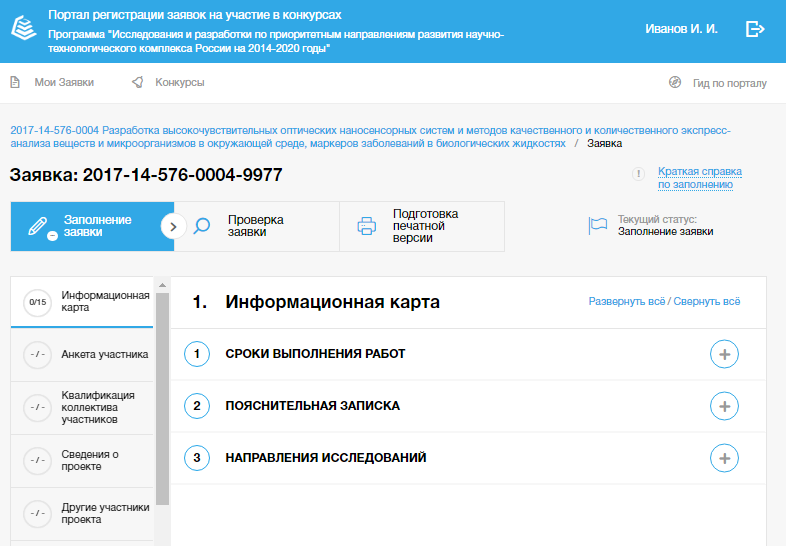 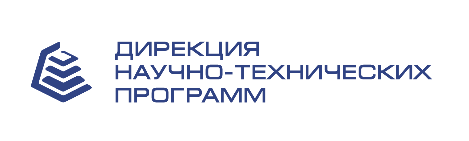 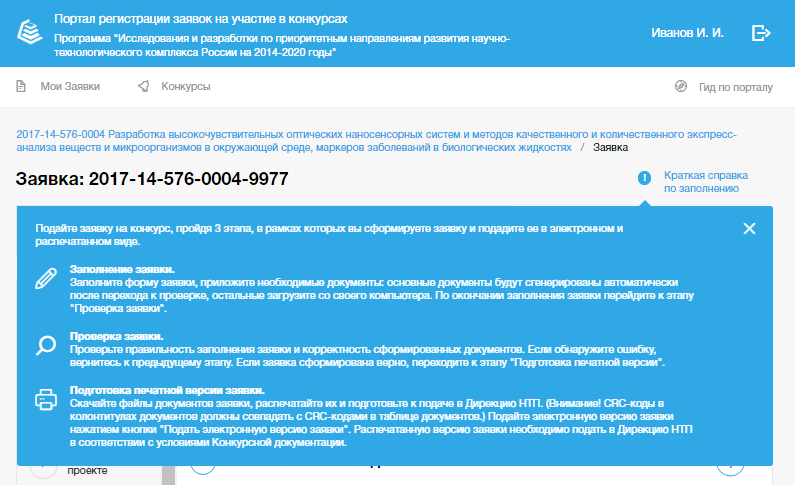 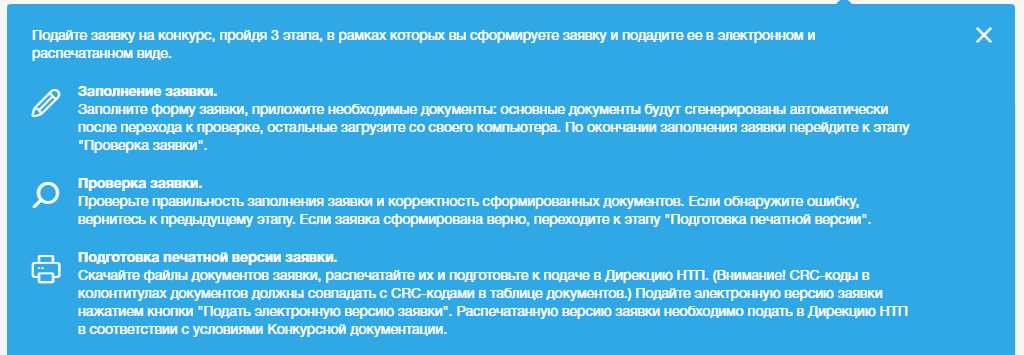 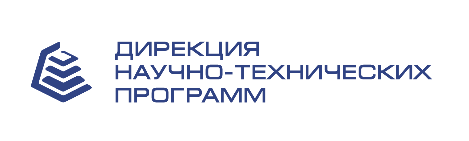 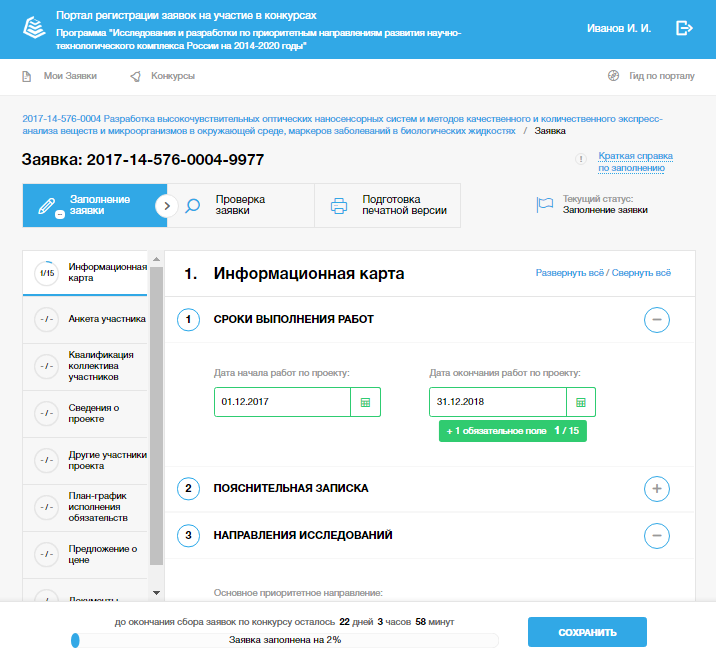 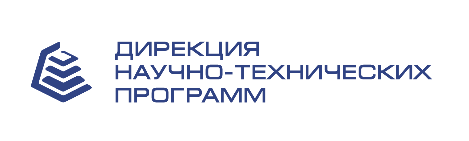 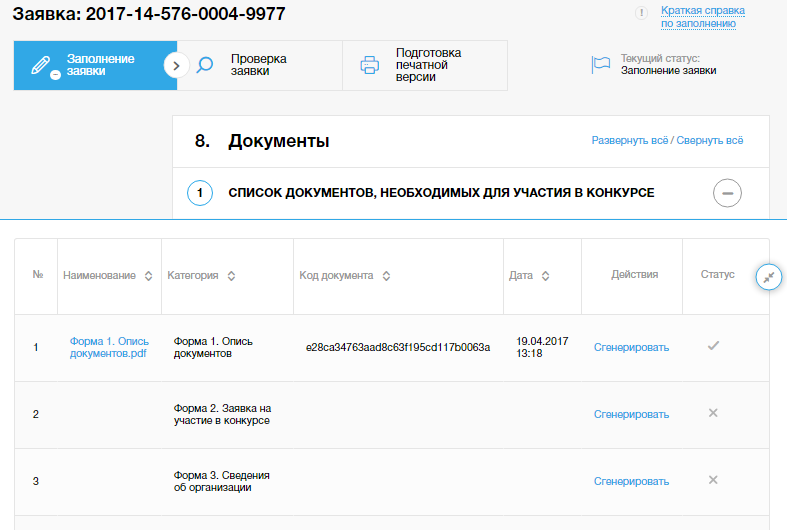 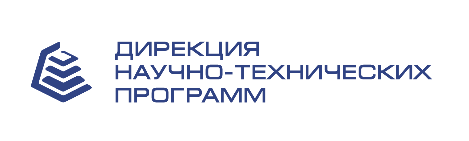 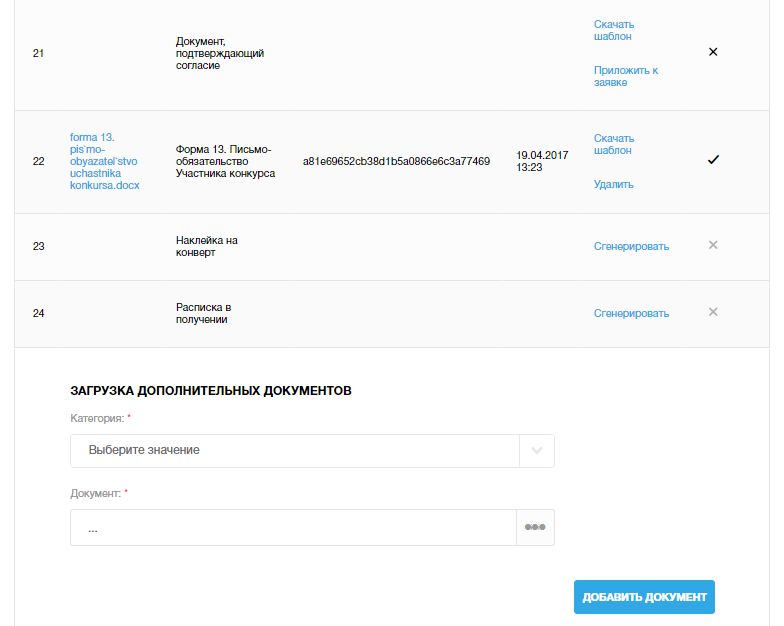 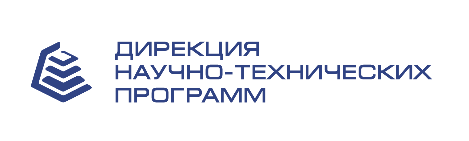 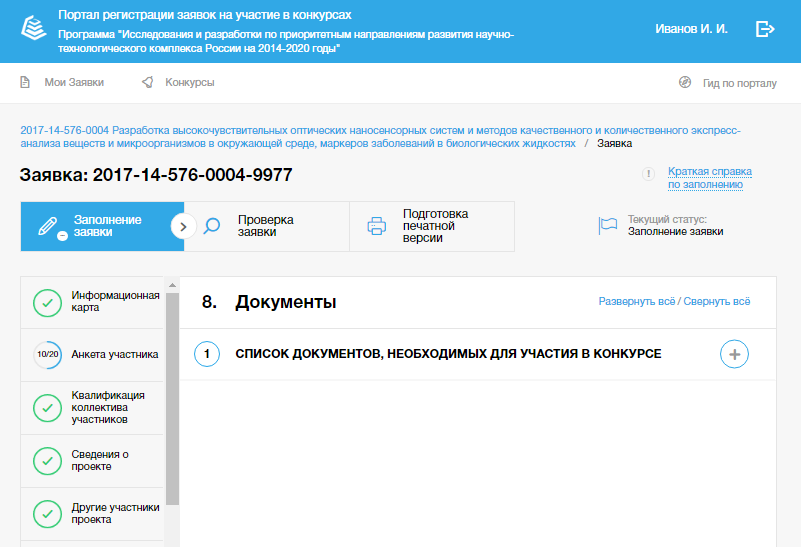 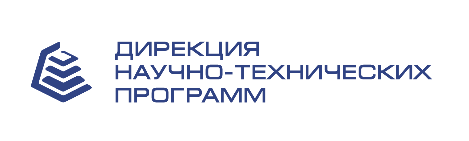 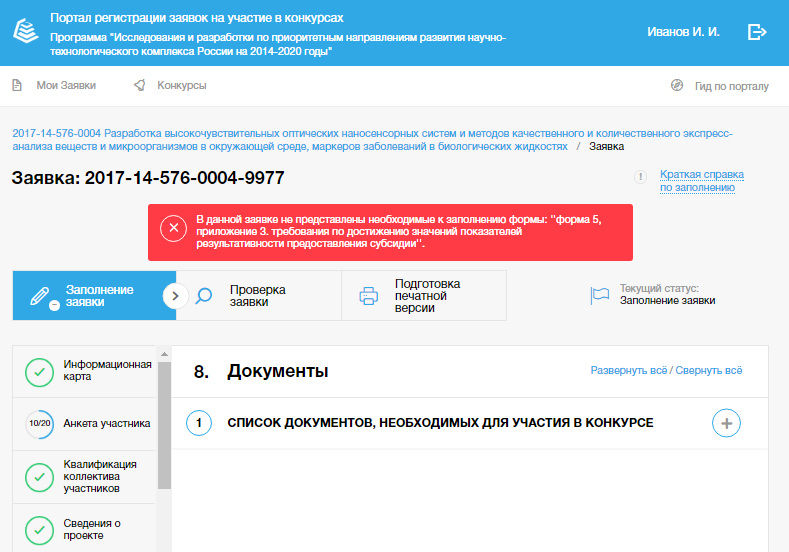 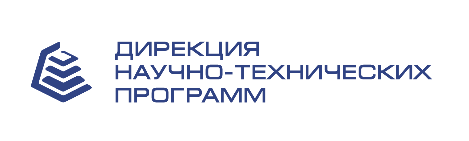 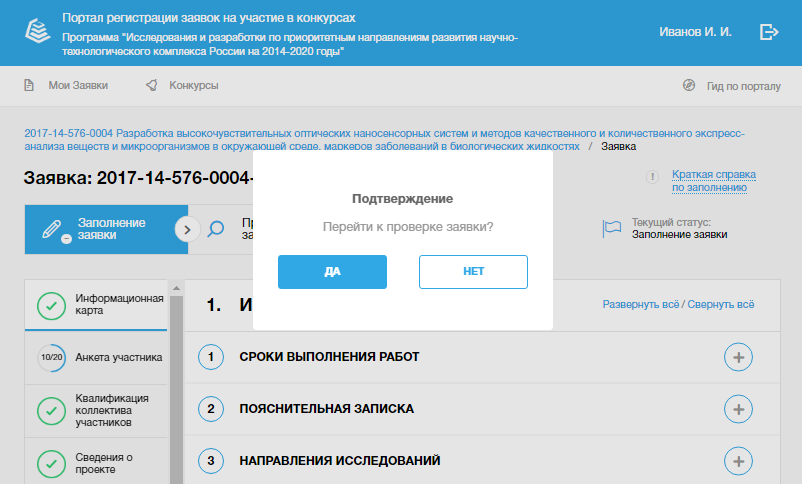 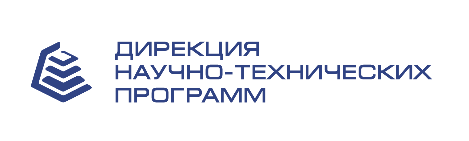 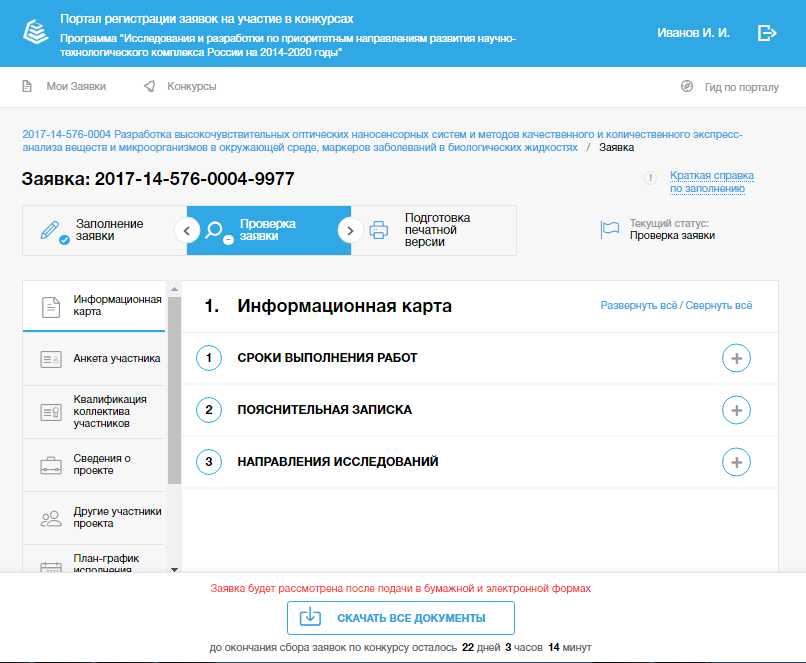 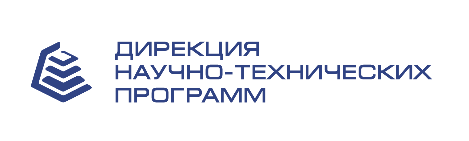 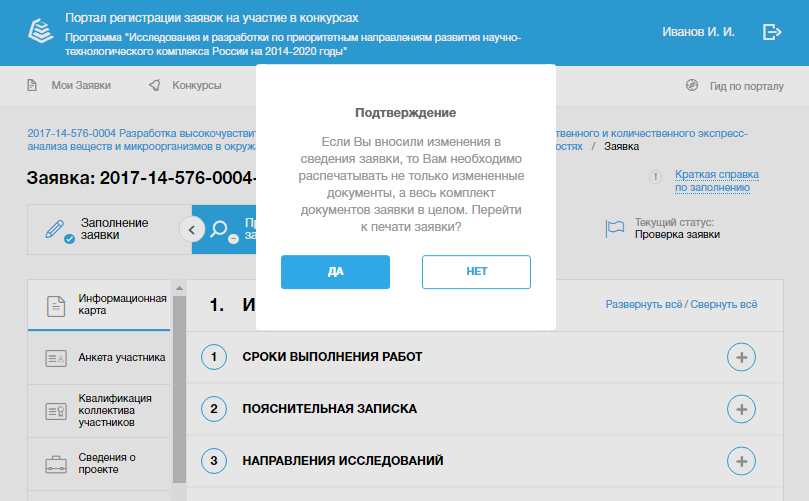 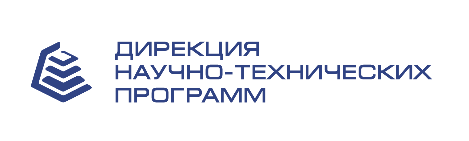 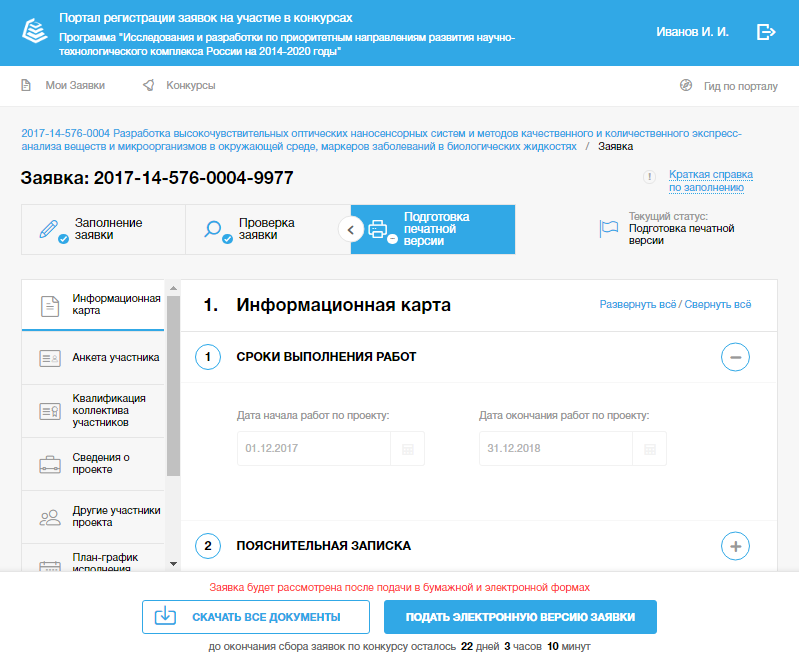 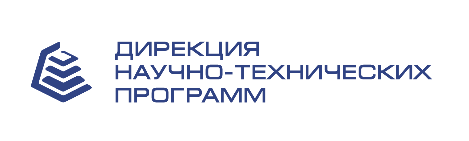 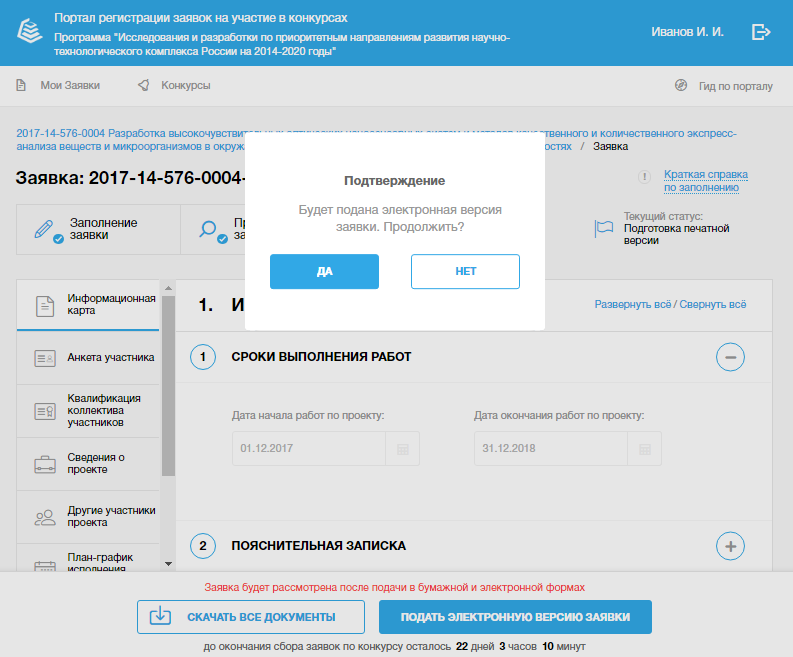 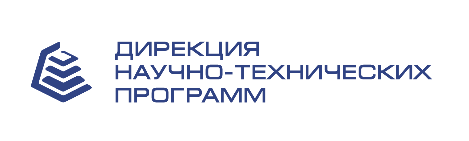 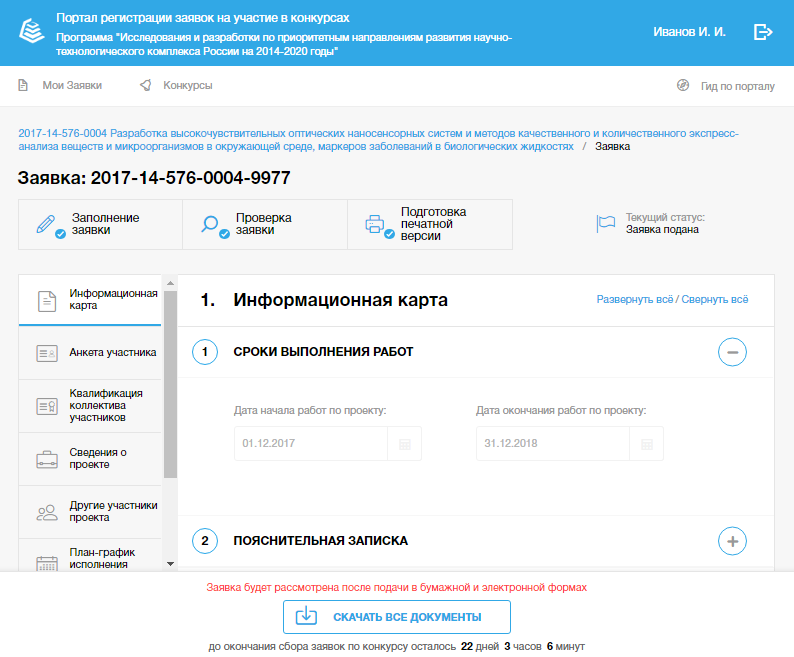 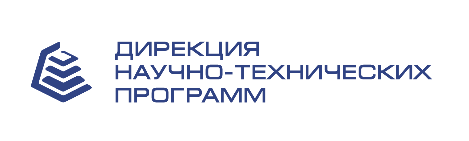 Портал регистрации заявок на участие в конкурсах
http://konkurs2014.fcpir.ru/ 

По вопросам работы портала регистрации заявок на участие в конкурсах Вы можете обратиться:

e-mail: support-portal@fcntp.ruконтактный телефон: 8-499-702-86-50
Спасибо за внимание!
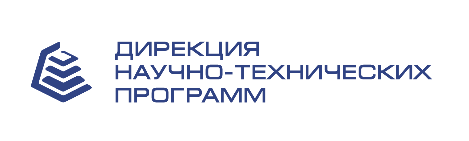